Computer graphics IIIPath tracing
Jaroslav Křivánek, MFF UK
Jaroslav.Krivanek@mff.cuni.cz
Tracing paths from the (pinhole) camera
renderImage() 
{
  for all pixels
	{
	Spectrum pixelColor = (0,0,0);
	for k = 1 to N 
	{
	wk := random direction through the pixel
	pixelColor += estimateLin(cameraPosition, wk)
	}
	pixelColor /= N;
	writePixel(k, pixelColor);
}
}
CG III (NPGR010) - J. Křivánek
Tracing paths from the (pinhole) camera
For progressive rendering, swap the loop nesting:

renderImage() 
{
for k = 1 to N  // rendering “passes”
{
  		for all pixels
		{
	Spectrum pixelColor = (0,0,0);
	...
CG III (NPGR010) - J. Křivánek
Path tracing, v. 0.1
estimateLin (x, ω):		// radiance incident at x from direction ω
	y = findNearestIntersection(x, ω)
	if (no intersection)
		return backgroud.getLe (y, –ω) // emitted radiance from envmap
	else
		return	getLe (y, –ω) + 	         // emitted radiance (if y is on a light)
			estimateLrefl (y, –ω)// reflected radiance

estimateLrefl(x, ωout):	 
	[ωin , pdf] = genRandomDir(x, ωout);	         // e.g. BRDF imp. sampling
	return estimateLin(x, ωin) * brdf(x, ωin, ωout) * dot(nx, ωin) / pdf
CG III (NPGR010) - J. Křivánek
Path Tracing – Loop version
Path tracing only has tail recursion 
Can be unrolled into a loop for better efficiency

New feature: “Russian Roulette” for unbiased path termination
CG III (NPGR010) - J. Křivánek
estimateLin(x, omegaInAtX)  // radiance incident at “x” from the direction “omegaInAtX”
{                           //  (“omegaInAtX” is pointing *away* from “x”)
  Spectrum throughput = (1,1,1)
  Spectrum accum  = (0,0,0)
  while(1)
  {
    hit = findNearestIntersection(x, omegaInAtX)

    if noIntersection(hit)           // ray leaves the scene – it “hits” the background
      return accum + throughput * bkgLight.getLe(x, - omegaInAtX)

    omegaOut := -omegaInAtX          // omegaOut at hit.pos 
    if isOnLightSource(hit)          // ray happened to directly hit a light source
      accum += throughput * getLe(hit.pos, omegaOut)          // “pick up” emission
    // now estimate the reflected radiance
	[omegaIn, pdfIn] := generateRandomDir(hit)                 // omegaIn at hit.pos
	throughput *= 1/pdfIn * brdf(hit.pos, omegaIn, omegaOut) * dot(hit.n, omegaIn)




	  x := hit.pos                    // “recursion”
	  omegaInAtX := omegaIn		// “recursion”
	
	
	}
	return accum;
}
estimateLin(x, omegaInAtX)  // radiance incident at “x” from the direction “omegaInAtX”
{                           //  (“omegaInAtX” is pointing *away* from “x”)
  Spectrum throughput = (1,1,1)
  Spectrum accum  = (0,0,0)
  while(1)
  {
    hit = findNearestIntersection(x, omegaInAtX)

    if noIntersection(hit)           // ray leaves the scene – it “hits” the background
      return accum + throughput * bkgLight.getLe(x, - omegaInAtX)

    omegaOut := -omegaInAtX          // omegaOut at hit.pos 
    if isOnLightSource(hit)          // ray happened to directly hit a light source
      accum += throughput * getLe(hit.pos, omegaOut)          // “pick up” emission
    // now estimate the reflected radiance
	[omegaIn, pdfIn] := generateRandomDir(hit)                 // omegaIn at hit.pos
	throughput *= 1/pdfIn * brdf(hit.pos, omegaIn, omegaOut) * dot(hit.n, omegaIn)

	survivalProb = min(1, throughput.maxComponent())
	if rand() < survivalProb          // Russian Roulette – survive (reflect)
	  throughput /= survivalProb
	  x := hit.pos                    // “recursion”
	  omegaInAtX := omegaIn		// “recursion”
	else                              // terminate the path – break the while loop
	  break;
	}
	return accum;
}
Terminating paths – Russian roulette
Continue the path with probability q

Multiply weight (throughput) of surviving paths by 1 / q



RR is unbiased!
CG III (NPGR010) - J. Křivánek
Survival probability
It makes sense to use the surface reflectance r as the survival probability

If the surface reflects only 30% of light energy, we continue with the probability of 30%. That’s how light behaves in physical reality.
CG III (NPGR010) - J. Křivánek
Survival probability
What if we cannot calculate r? Then there’s a convenient alternative, which in fact works even better:
First sample a random direction win according to pdf(win)
Update the path throughput
Use the updated throughput as the survival probability

If direction sampling pdf(win) is exactly proportional to BRDF*cos, the above strategy turns out to be exactly equivalent to setting survival probability to the surface reflectance (prove this).
CG III (NPGR010) - J. Křivánek
Survival probability
Our work: Adjoint-driven Russian Roulette & Splititng [Vorba & Křivánek 2016] 

Weight the survival probability by the expected path contribution
If we enter a bright region, continue path even if throughput might be low
If we enter a dark region, kill the path even if throughput might be high

If the “survival probability” ends up > 1, split the path
CG III (NPGR010) - J. Křivánek
Adjoint-drive RR and splitting
Vorba and Křivánek. Adjoint-Driven Russian Roulette and Splitting in Light Transport Simulation. ACM SIGGRAPH 2016
CG III (NPGR010) - J. Křivánek
estimateLin(x, omegaInAtX)  // radiance incident at “x” from the direction “omegaInAtX”
{                           //  (“omegaInAtX” is pointing *away* from “x”)
  Spectrum throughput = (1,1,1)
  Spectrum accum  = (0,0,0)
  while(1)
  {
    hit = findNearestIntersection(x, omegaInAtX)

    if noIntersection(hit)           // ray leaves the scene – it “hits” the background
      return accum + throughput * bkgLight.getLe(x, - omegaInAtX)

    omegaOut := -omegaInAtX          // omegaOut at hit.pos 
    if isOnLightSource(hit)          // ray happened to directly hit a light source
      accum += throughput * getLe(hit.pos, omegaOut)          // “pick up” emission
    // now estimate the reflected radiance
	[omegaIn, pdfIn] := generateRandomDir(hit)                 // omegaIn at hit.pos
	throughput *= 1/pdfIn * brdf(hit.pos, omegaIn, omegaOut) * dot(hit.n, omegaIn)

	survivalProb = min(1, throughput.maxComponent())
	if rand() < survivalProb          // Russian Roulette – survive (reflect)
	  throughput /= survivalProb
	  x := hit.pos                    // “recursion”
	  omegaInAtX := omegaIn		// “recursion”
	else                              // terminate the path – break the while loop
	  break;
	}
	return accum;
}
Direction sampling – genRandomDir()
CG III (NPGR010) - J. Křivánek
Path guiding
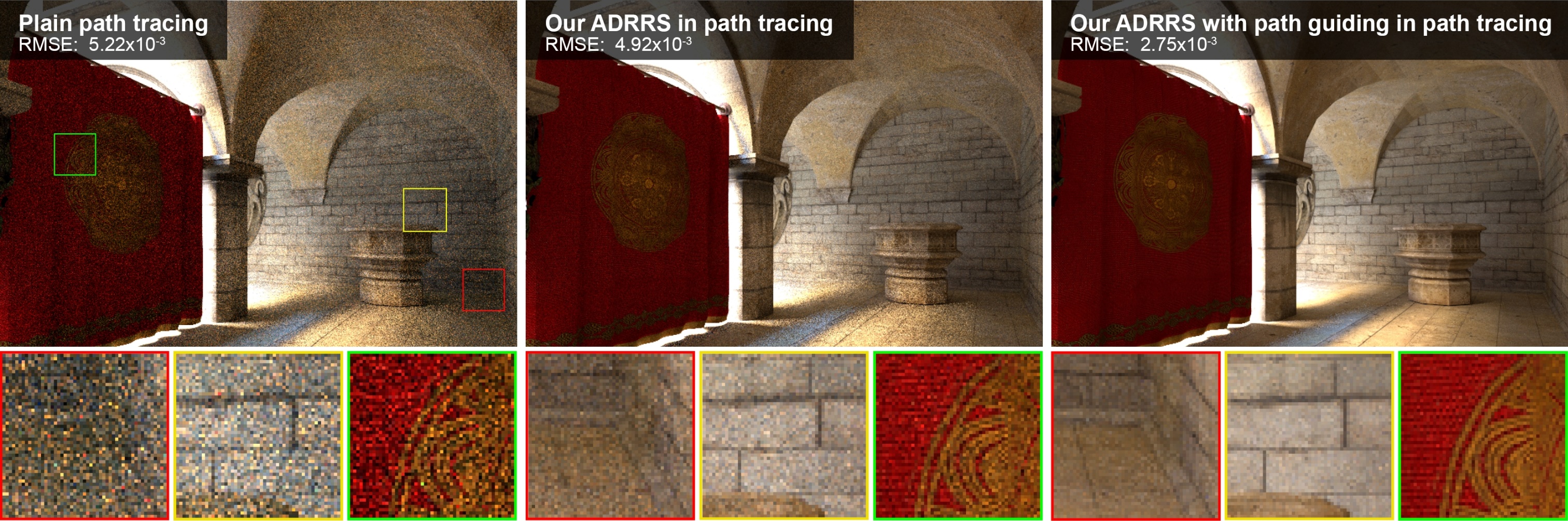 Vorba, Karlík, Šik, Ritschel, and Křivánek.  On-line Learning of Parametric Mixture Models for Light Transport Simulation.  ACM SIGGRAPH 2014
CG III (NPGR010) - J. Křivánek
Path guiding
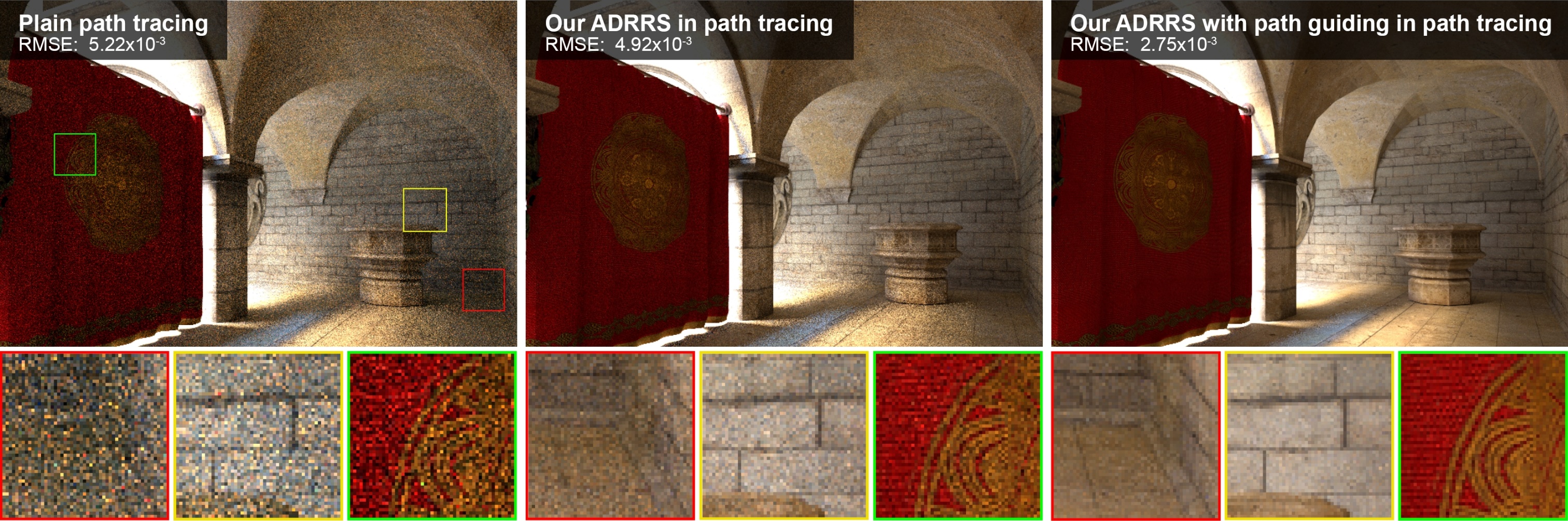 Vorba, Karlík, Šik, Ritschel, and Křivánek.  On-line Learning of Parametric Mixture Models for Light Transport Simulation.  ACM SIGGRAPH 2014
CG III (NPGR010) - J. Křivánek
Direct illumination calculation in a path tracer
Direct illumination: Two strategies
At each path vertex, we are calculating direct illumination
i.e. radiance reflected from the surface point exclusively due to the light coming directly from the light sources

Two sampling strategies
Explicit light source sampling (“next event estimation”)
BRDF-proportional sampling(already in the above code)
CG III (NPGR010) - J. Křivánek
The use of MIS in a path tracer
At each path vertex do both:

Explicit light source sampling
Generate point on light source & cast shadow ray

BRDF-proportional sampling 
One ray can be shared for the calculation of both direct and indirect illumination
But the MIS weight is applied only on the direct term (indirect illumination is added unweighted because there is no alternative technique to calculate it)
CG III (NPGR010) - J. Křivánek
Dealing with multiple light sources
Option 1:
Loop over all sources and send a shadow ray to each one
Option 2:
Choose one source at random (ideally with prob proportional to light contribution)
Sample illumination only on the chosen light, divide the result by the prob of picking that light
(Scales better with many sources but has higher variance per path)
Beware: The probability of choosing a light influences the sampling pds and therefore also the MIS weights.
CG III (NPGR010) - J. Křivánek
Learning the lights’ contributions
Before (no learning)
Vévoda, Kondapaneni, Křivánek. Bayesian online regression for adaptive direct illumination sampling. ACM SIGGRAPH 2018
CG III (NPGR010) - J. Křivánek
Learning the lights’ contributions
After (with learning)
Vévoda, Kondapaneni, Křivánek. Bayesian online regression for adaptive direct illumination sampling. ACM SIGGRAPH 2018
CG III (NPGR010) - J. Křivánek